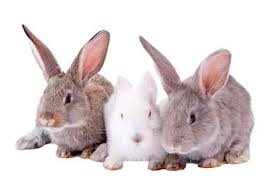 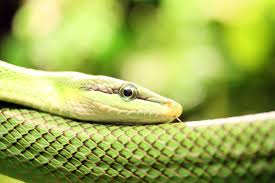 描述
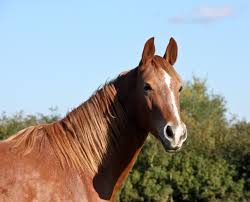 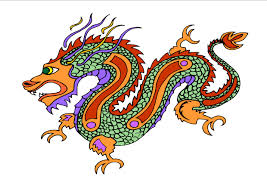 熊猫 有。。。
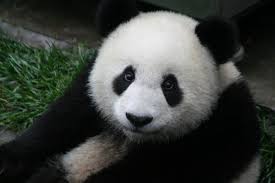 。。。大眼睛
。。。大耳朵
。。。大鼻子
Obama 有。。。
大耳朵。
b) 小耳朵。
兔子有。。。
小耳朵。
b) 大耳朵。
马 有。。。
小鼻子。
b) 大鼻子。
龙 有。。。
小嘴巴。
b) 大嘴巴。
蛇有。。。
小眼睛。
b) 大眼睛。